Goal – determine distinct count of products or customers at any given time. Fact tables below have overlap of customers and products
Relationships with – Dates, Product, Customer, Geography etc
Sales Fact Table (SQL source)
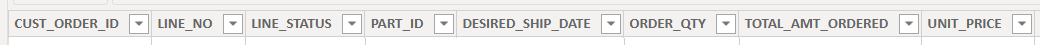 …Customer_ID
*Historical Sales Fact Table
Relationships with – Dates, Product, Customer
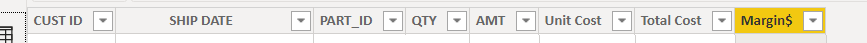 *acquisition of company , data in excel - Sharepoint
Dates
Products
Customers
Sales Fact Table
Historical/Acquisition Fact Table